TiÕng ViÖt 5
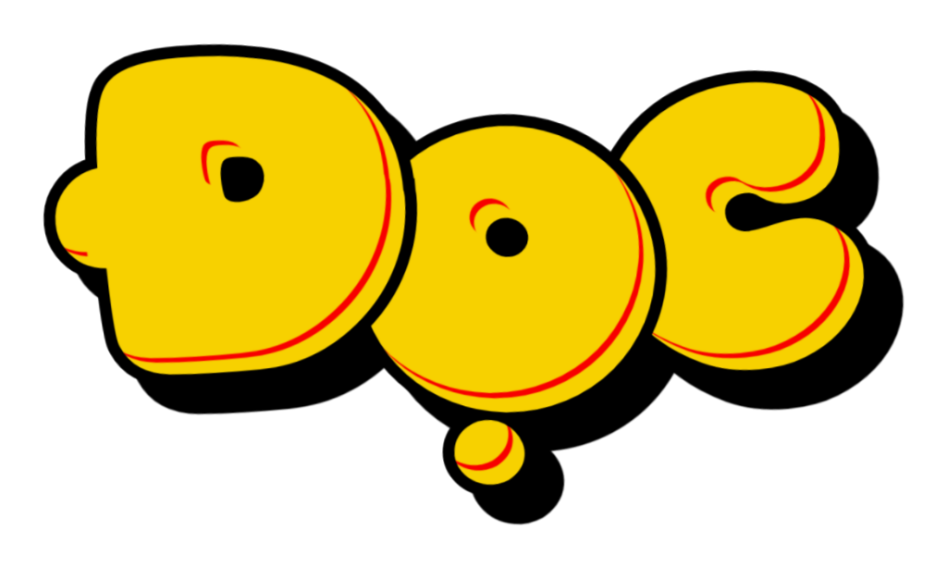 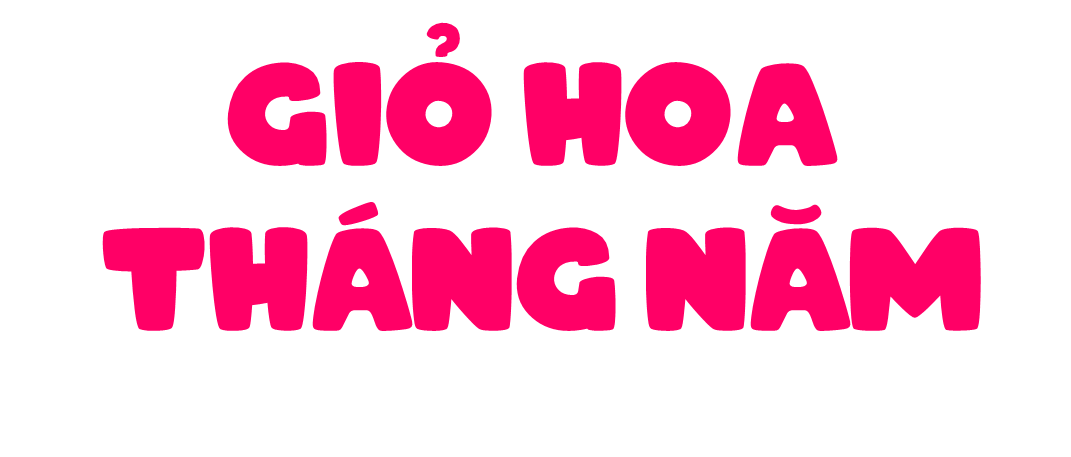 TuÇn 22 – TiÕt 141
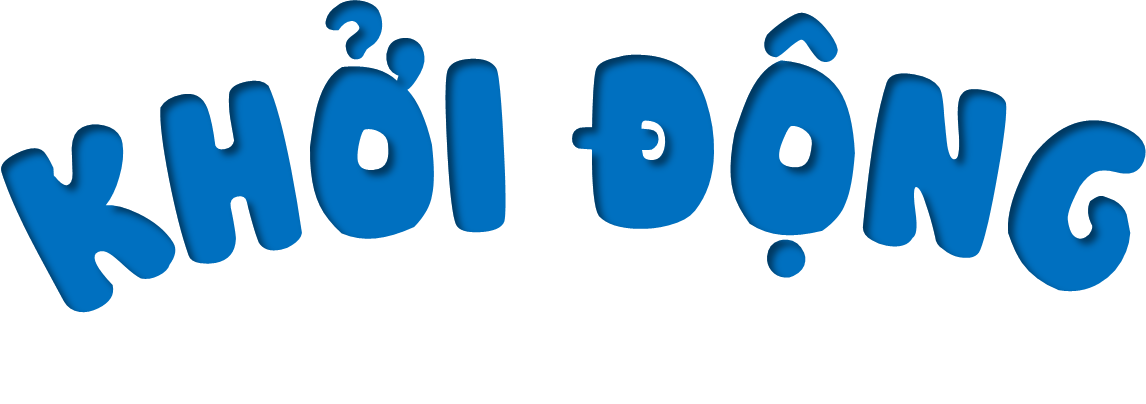 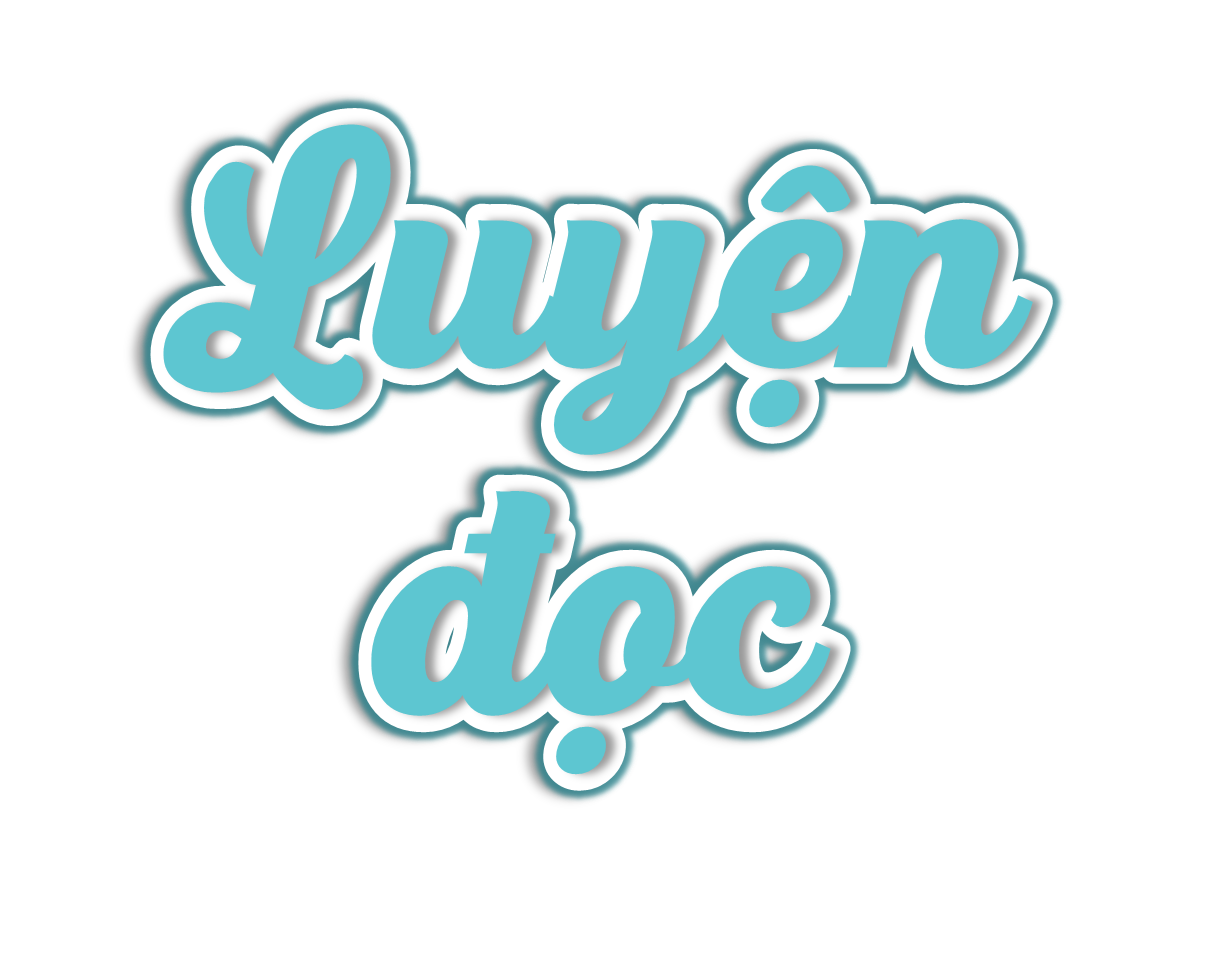 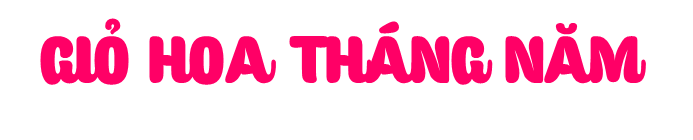 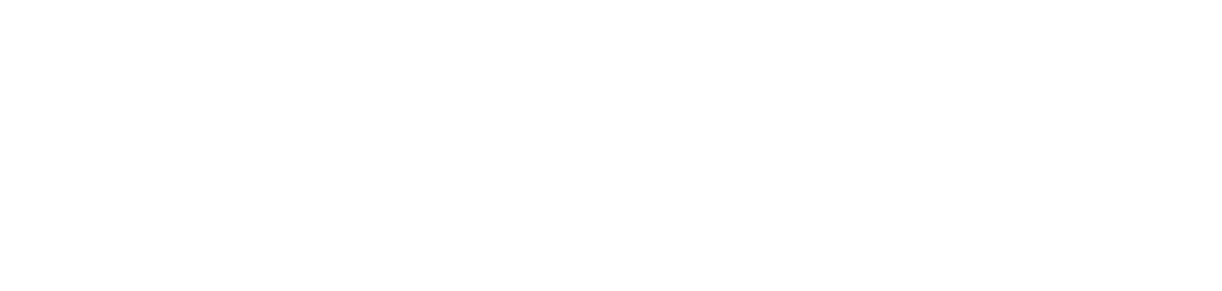 Với bọn trẻ chúng tôi, ngày lễ Mừng xuân vào tháng Năm luôn đáng mong chờ, bởi đó là dịp chúng tôi được vui đùa thoả thích. Chúng tôi thường bí mật làm những giỏ hoa rực rỡ, đặt lên bậc thềm nhà người quen hoặc bạn bè, gõ cửa rồi ba chân bốn cẳng chạy trốn thật nhanh. Từ xa, chúng tôi hồi hộp theo dõi chủ nhà mở cửa, cầm món quà lên với vẻ ngạc nhiên, thích thú.
   Tôi còn nhớ lễ Mừng xuân năm tôi học lớp Năm. Lúc đó, tôi đang giận Pam, cô bạn thân nhất của mình. Từ nhỏ Pam và tôi đã thân nhau như hình với bóng. Gần đây, một gia đình mới dọn đến thị trấn của chúng tôi và Pam đã kết thân với con gái của họ. Mặc dù chúng tôi vẫn chơi với nhau, nhưng thời gian Pam dành cho tôi không còn nhiều như trước. Tôi cảm thấy như bị bỏ rơi. Giận Pam, tôi không chơi với bạn mấy ngày. Khi mẹ hỏi tôi có mang hoa cho Pam không, tôi trả lời: “Không bao giờ, mẹ ạ!”. Mẹ dừng tay làm bếp, ôm tôi và an ủi. Cơn tủi thân bỗng dâng lên và tôi oà khóc nức nở. Mẹ dịu dàng vuốt tóc và lau nước mắt cho tôi. Mẹ bảo càng lớn, chúng tôi sẽ càng có nhiều bạn. Những người bạn không thể chỉ chơi với một mình tôi. Và ngay cả tôi cũng không thể chỉ chơi với một người bạn.
   Cuối cùng, tôi cũng quyết định tặng Pam một giỏ hoa. Tôi chọn thật nhiều hoa màu vàng mà Pam yêu thích, rồi nhờ chị tôi đem đến nhà bạn. Từ chỗ nấp, tôi thấy Pam nâng giỏ hoa lên, dịu dàng áp mặt vào những bông hoa và nói to như để tôi nghe được: “Cảm ơn Xu-di, hi vọng cậu không còn giận mình!”.
Lần ấy tôi học được rằng là bạn bè đích thực, ta sẽ đặt bạn trong tim nhưng không buộc họ luôn ở bên mình.
(Theo Minh Hương)
Hãy quan sát và gọi đúng tên vật liệu và dụng cụ trồng hoa, cây cảnh để giành được những món quà hấp dẫn.
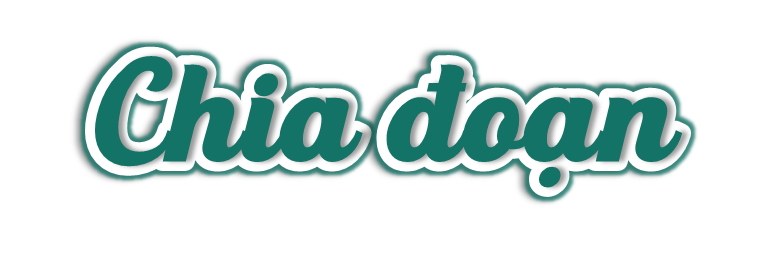 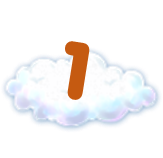 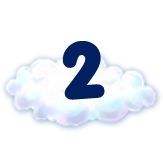 Tiếp theo đến với một người bạn.
Từ đầu ngạc nhiên, thích thú.
Phần còn lại.
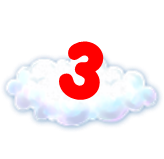 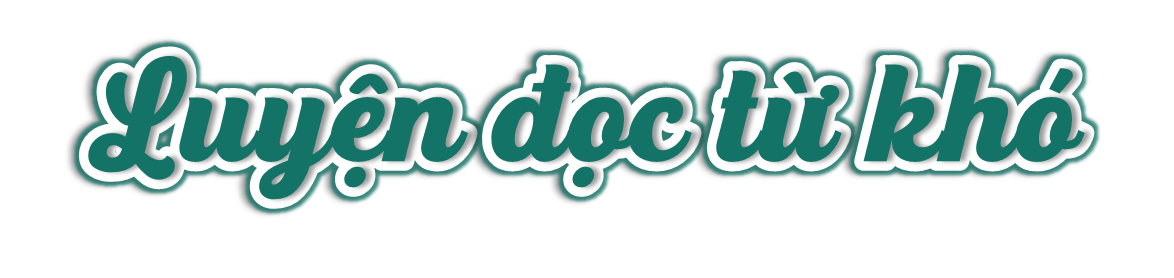 ba chân bốn cẳng
gõ cửa
rực rỡ
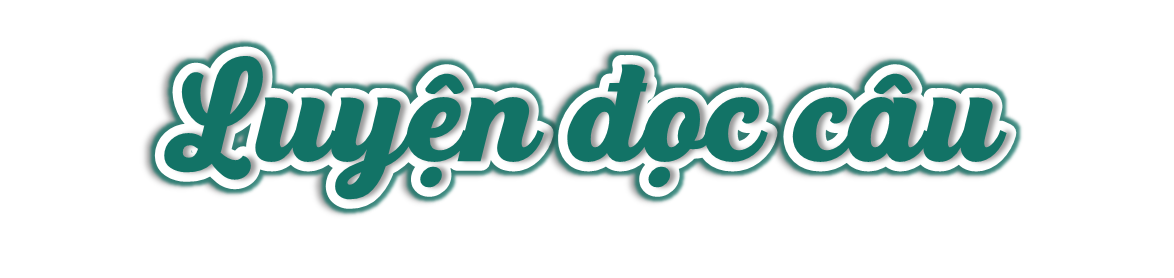 Chúng tôi thường bí mật làm những giỏ hoa rực rỡ,/ đặt lên bậc thềm nhà người quen hoặc bạn bè,/ gõ cửa,/ rồi ba chân bốn cẳng/ chạy thật nhanh.
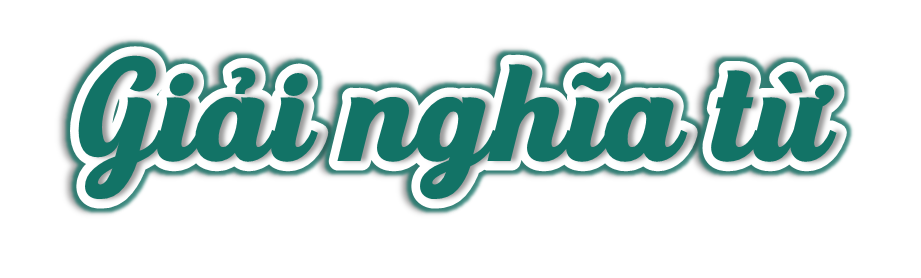 Lễ hội truyền thống ở nhiều nước châu Âu và còn lưu giữ dến ngày nay, diễn ra vào tháng năm – thời điểm muôn hoa đua nở.
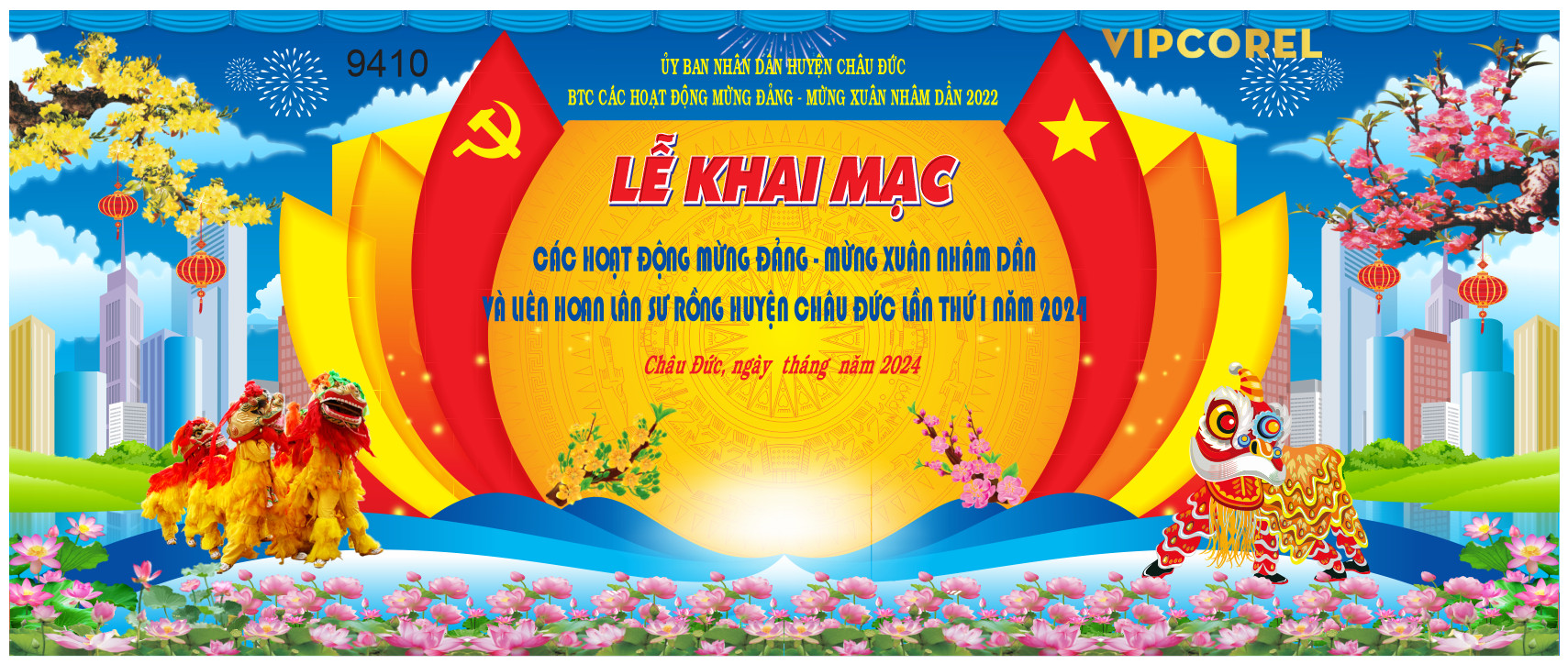 Lễ mừng xuân
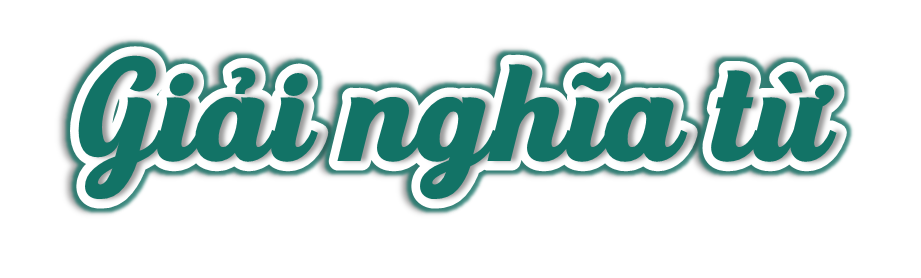 đi, chạy) hết sức nhanh, hết sức vội vã
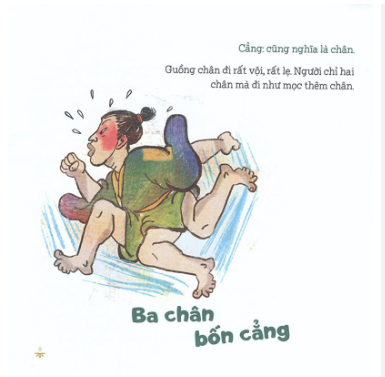 Ba chân bốn cẳng
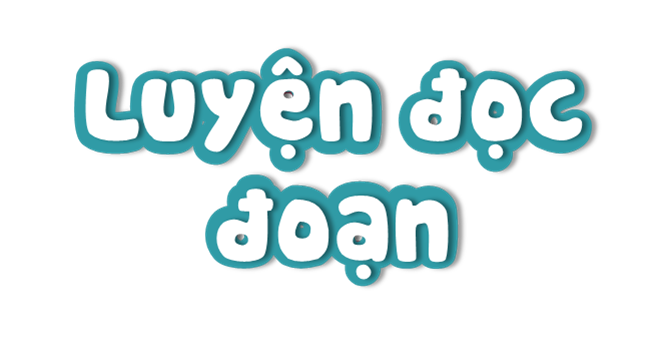 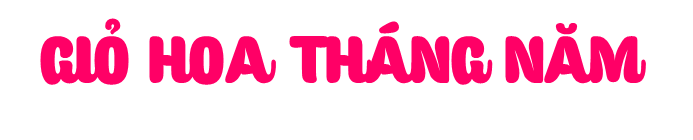 Với bọn trẻ chúng tôi, ngày lễ Mừng xuân vào tháng Năm luôn đáng mong chờ, bởi đó là dịp chúng tôi được vui đùa thoả thích. Chúng tôi thường bí mật làm những giỏ hoa rực rỡ, đặt lên bậc thềm nhà người quen hoặc bạn bè, gõ cửa rồi ba chân bốn cẳng chạy trốn thật nhanh. Từ xa, chúng tôi hồi hộp theo dõi chủ nhà mở cửa, cầm món quà lên với vẻ ngạc nhiên, thích thú.
   Tôi còn nhớ lễ Mừng xuân năm tôi học lớp Năm. Lúc đó, tôi đang giận Pam, cô bạn thân nhất của mình. Từ nhỏ Pam và tôi đã thân nhau như hình với bóng. Gần đây, một gia đình mới dọn đến thị trấn của chúng tôi và Pam đã kết thân với con gái của họ. Mặc dù chúng tôi vẫn chơi với nhau, nhưng thời gian Pam dành cho tôi không còn nhiều như trước. Tôi cảm thấy như bị bỏ rơi. Giận Pam, tôi không chơi với bạn mấy ngày. Khi mẹ hỏi tôi có mang hoa cho Pam không, tôi trả lời: “Không bao giờ, mẹ ạ!”. Mẹ dừng tay làm bếp, ôm tôi và an ủi. Cơn tủi thân bỗng dâng lên và tôi oà khóc nức nở. Mẹ dịu dàng vuốt tóc và lau nước mắt cho tôi. Mẹ bảo càng lớn, chúng tôi sẽ càng có nhiều bạn. Những người bạn không thể chỉ chơi với một mình tôi. Và ngay cả tôi cũng không thể chỉ chơi với một người bạn.
   Cuối cùng, tôi cũng quyết định tặng Pam một giỏ hoa. Tôi chọn thật nhiều hoa màu vàng mà Pam yêu thích, rồi nhờ chị tôi đem đến nhà bạn. Từ chỗ nấp, tôi thấy Pam nâng giỏ hoa lên, dịu dàng áp mặt vào những bông hoa và nói to như để tôi nghe được: “Cảm ơn Xu-di, hi vọng cậu không còn giận mình!”.
Lần ấy tôi học được rằng là bạn bè đích thực, ta sẽ đặt bạn trong tim nhưng không buộc họ luôn ở bên mình.
(Theo Minh Hương)
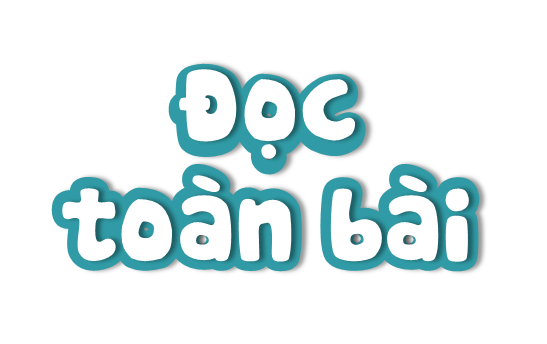 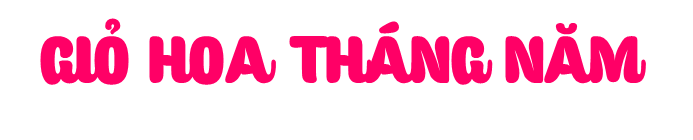 Với bọn trẻ chúng tôi, ngày lễ Mừng xuân vào tháng Năm luôn đáng mong chờ, bởi đó là dịp chúng tôi được vui đùa thoả thích. Chúng tôi thường bí mật làm những giỏ hoa rực rỡ, đặt lên bậc thềm nhà người quen hoặc bạn bè, gõ cửa rồi ba chân bốn cẳng chạy trốn thật nhanh. Từ xa, chúng tôi hồi hộp theo dõi chủ nhà mở cửa, cầm món quà lên với vẻ ngạc nhiên, thích thú.
   Tôi còn nhớ lễ Mừng xuân năm tôi học lớp Năm. Lúc đó, tôi đang giận Pam, cô bạn thân nhất của mình. Từ nhỏ Pam và tôi đã thân nhau như hình với bóng. Gần đây, một gia đình mới dọn đến thị trấn của chúng tôi và Pam đã kết thân với con gái của họ. Mặc dù chúng tôi vẫn chơi với nhau, nhưng thời gian Pam dành cho tôi không còn nhiều như trước. Tôi cảm thấy như bị bỏ rơi. Giận Pam, tôi không chơi với bạn mấy ngày. Khi mẹ hỏi tôi có mang hoa cho Pam không, tôi trả lời: “Không bao giờ, mẹ ạ!”. Mẹ dừng tay làm bếp, ôm tôi và an ủi. Cơn tủi thân bỗng dâng lên và tôi oà khóc nức nở. Mẹ dịu dàng vuốt tóc và lau nước mắt cho tôi. Mẹ bảo càng lớn, chúng tôi sẽ càng có nhiều bạn. Những người bạn không thể chỉ chơi với một mình tôi. Và ngay cả tôi cũng không thể chỉ chơi với một người bạn.
   Cuối cùng, tôi cũng quyết định tặng Pam một giỏ hoa. Tôi chọn thật nhiều hoa màu vàng mà Pam yêu thích, rồi nhờ chị tôi đem đến nhà bạn. Từ chỗ nấp, tôi thấy Pam nâng giỏ hoa lên, dịu dàng áp mặt vào những bông hoa và nói to như để tôi nghe được: “Cảm ơn Xu-di, hi vọng cậu không còn giận mình!”.
Lần ấy tôi học được rằng là bạn bè đích thực, ta sẽ đặt bạn trong tim nhưng không buộc họ luôn ở bên mình.
(Theo Minh Hương)
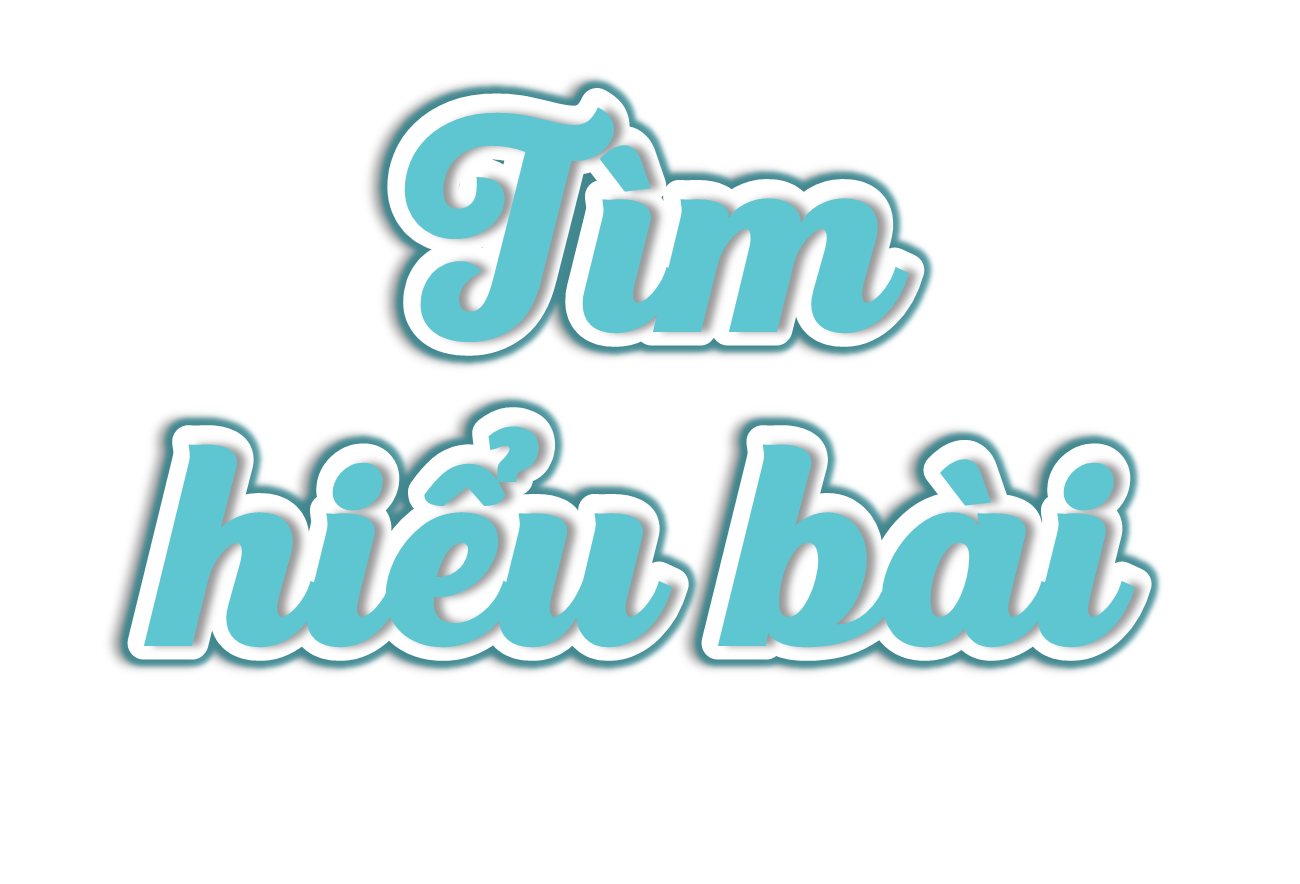 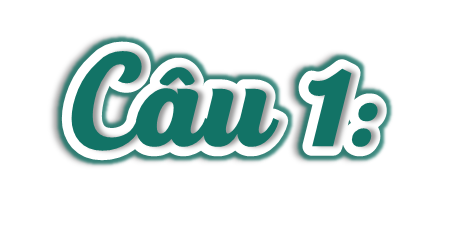 Ngày lễ nào trong năm được các bạn nhỏ mong chờ? Việc làm nào trong ngày đó khiến các bạn thấy thú vị?
Ngày lễ được các bạn nhỏ mong chờ là ngày lễ mừng xuân vào tháng năm. Các bạn thường bí mật làm những giỏ hoa rực rỡ, đặt lên bậc thềm nhà người quen hoặc bạn bè, gõ cửa rồi ba chân bốn cẳng chạy trốn thật nhanh, hồi hộp theo dõi chủ nhà có cảm xúc như thế nào trước món quà đó.
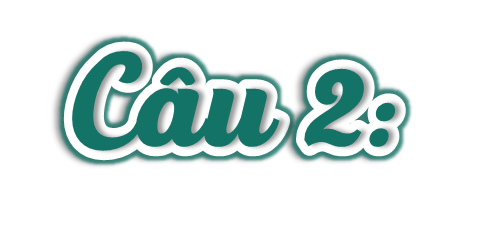 Bạn thân  của Xu-di là ai? Vì sao Xu-di lại giận người bạn thân của mình?
Bạn thân của Xu-di là Pam. Xu-di giận người bạn thân của mình vì có một gia đình mới dọn đến thị trấn của hai người và Pam đã kết thân với con gái của gia đình đó, thời gian Pam dành cho Xu-di không còn nhiều như trước, Xu-di cảm thấy như bị bỏ rơi.
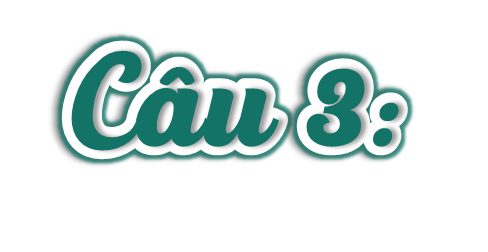 Việc Xu-di vẫn quyết định tặng bạn giỏ hoa với nhiều bông màu vàng mà bạn yêu thích thể hiện điều gì?.
Việc đó cho thấy Xu-di rất yêu quý Pam và hiểu sở thích của bạn.
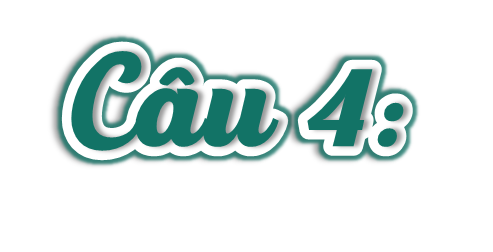 Người bạn của Xu-di đón nhận giỏ hoa như thế nào? Theo em, Xu-di có cảm nghĩ gì trước cử chỉ, lời nói của bạn lúc nhận giỏ hoa?
Pam nâng giỏ hoa lên, dịu dàng áp mặt vào những bông hoa và nói to như để Xu-di nghe được: “Cảm ơn Xu-di, hi vọng cậu không còn giận mình!”. Chắc hẳn là Xu-di rất cảm động trước cử chỉ, lời nói của Pam lúc nhận hoa.
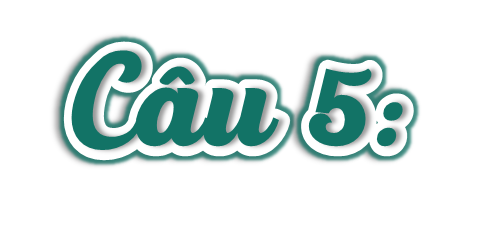 Đoạn kết của câu chuyện 
muốn nói điều gì?
Đã là bạn bè đích thực luôn có sự gắn bó thân thiết, chân thành, luôn ở bên nhau, quan tâm đến nhau dù không ở cạnh nhau thuyền xuyên nhưng tấm lòng luôn hướng về nhau, luôn trân trọng và có vị trí nhất định trong lòng mỗi người.
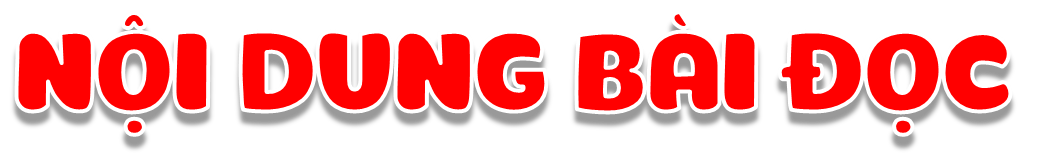 Một tình bạn đẹp là một tình bạn dựa trên sự chân thành, thấu hiểu, và sẻ chia. Những người bạn tốt sẽ luôn ở bên cạnh ta, giúp đỡ ta trong lúc khó khăn, và chia sẻ niềm vui với ta trong những lúc vui vẻ.
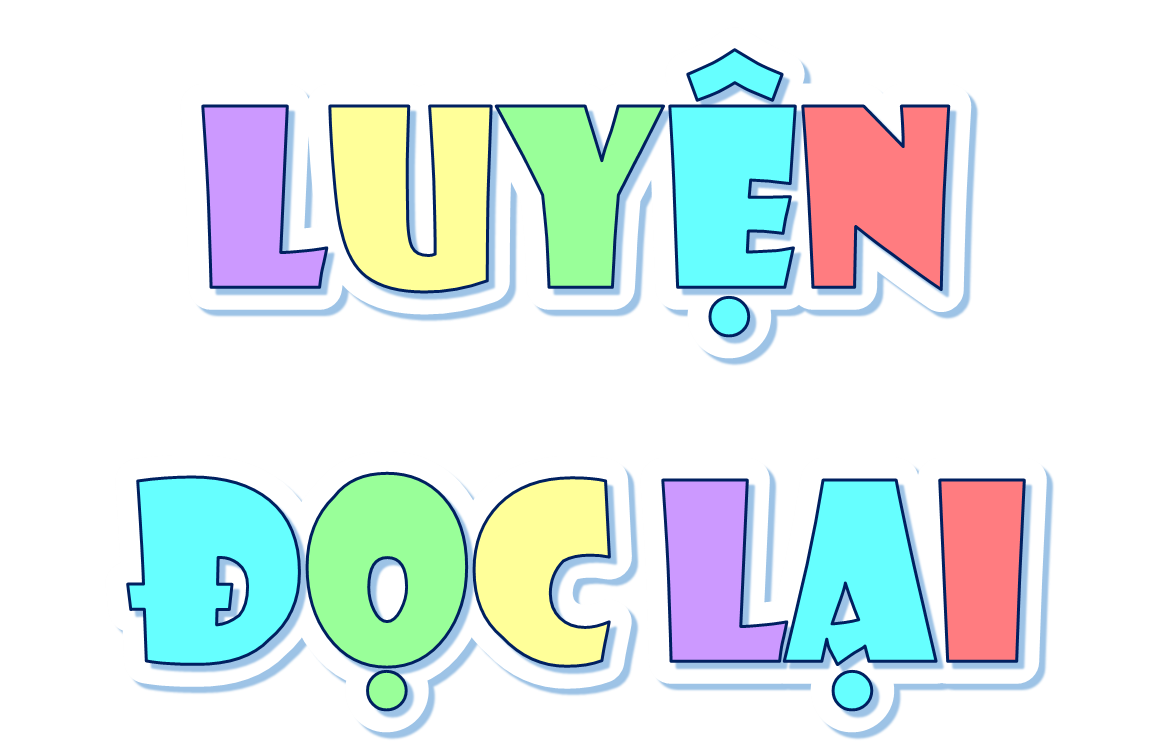 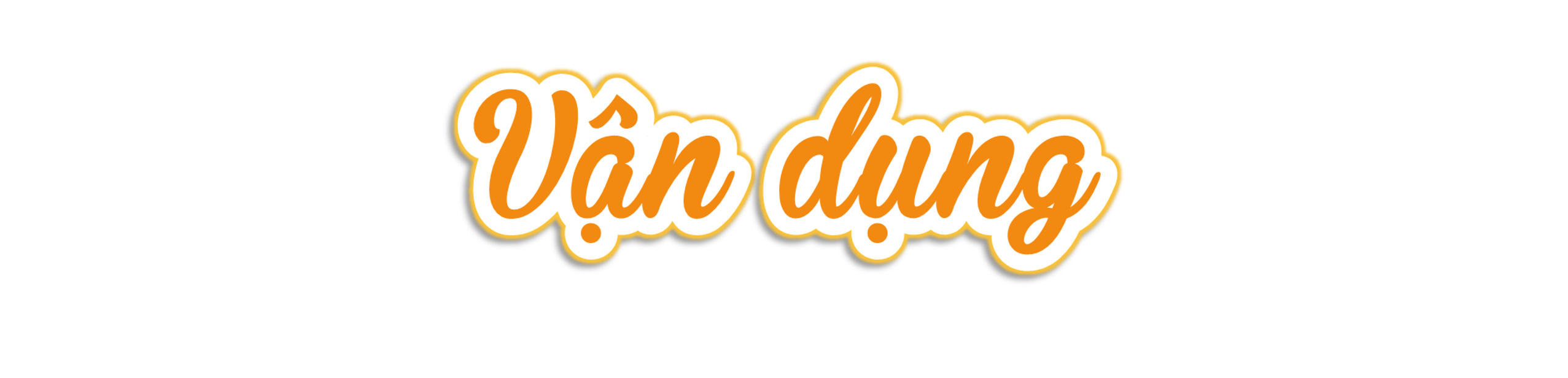